How can you ensure your existence “matters”?
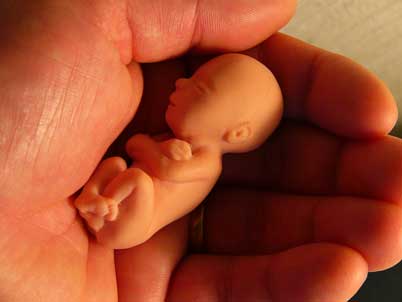 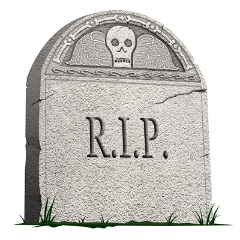 Meaning of life
Guiding Question
What brings meaning or purpose to your life?
Success Criteria
You have described what it means to have purpose 
You have shared your fears
You have provided your personal perspective on the meaning of life
WHAT ARE YOUR FEARS?
Will you live your life?
What will you do to own your life?

Do you think you will be courageous enough to live your life?
We all have goals that give our lives meaning and purpose…
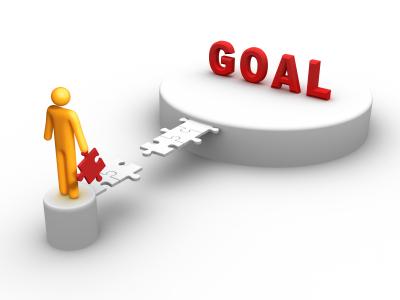 My Goals in life
On your sheet

What are your life aims
-  In 1 year
In 10 years
At the end of your life
WHAT DOES A LIFE OF PURPOSE LOOK LIKE TO YOU?
Post it note: What is the purpose of life?
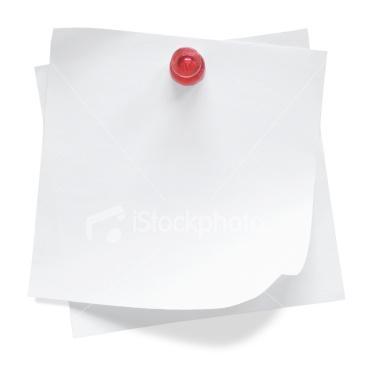 ETHICAL REFLECTION #2
Do you believe it is important to have meaning or purpose in life?